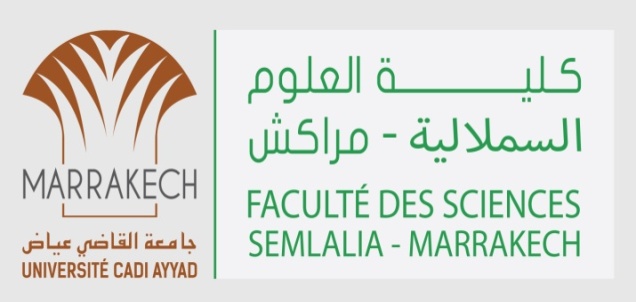 Présentation générale du moduleLangue étrangère: Français
Parcours d’excellence
Semestre 5
Ce cours s'adresse aux étudiants du semestre 5 inscrits au parcours d’excellence de la Faculté des Sciences Semlalia, université Cadi Ayyad, Marrakech. Le cours de langue française niveau B1 insiste sur l’autonomie et l’indépendance linguistiques et communicationnelles afin que l’étudiant puisse communiquer de façon claire dans des situations variées et avec un enchainement logique.
Objectifs :
Ce cours vise à développer la compétence langagière chez les étudiants en les dotant d'habiletés et de connaissances liées au langage leur permettant de comprendre et de produire correctement différents discours. Quatre habiletés sont visées à savoir : la compréhension orale, la compréhension écrite, l'interaction ou la communication orale et la production écrite. Elle englobe trois types de compétences : 
La compétence textuelle : qui concerne la connaissance des règles d'organisation d'un texte et sur la capacité de structurer celui-ci de façon cohérente.
 La compétence linguistique se base essentiellement sur la connaissance des règles qui régissent l'utilisation d'un code linguistique donné ainsi que sur la capacité de mettre ces règles en pratique dans un contexte de communication donné. 
La compétence discursive quant à elle, repose sur la connaissance des moyens langagiers permettant de structurer, d'organiser et d'adapter un texte à un contexte, à une situation de communication ou à un type de discours.
Organisation du module
Le module "Langue française" est un module hybride. Il se présente sous deux formes complémentaires : l'une à distance sur la plateforme, l'autre en présentiel. 
Sur la plateforme est proposé un programme de formation qui permettra à l’étudiant de travailler et d’approfondir toutes les compétences et connaissances linguistiques de la langue. Toutes les activités, ressources et exercices de la méthode y sont présents, permettant de lier intimement compréhension et production.
Les séances en présentiel se présentent sous forme de cours magistraux qui ne sont pas une reprise intégrale du contenu tel qu'il est présent sur la plateforme. C'est une occasion aussi bien pour approfondir certains points du contenu proposé qu'une opportunité d'interactions avec les professeurs.
Moyens pédagogiques
Les enseignements utilisent des moyens pédagogiques innovants tout en encourageant chez les étudiants la créativité et l’innovation, et ce, à travers le suivi des étudiants et encadrement de qualité en matière de langue, d’expression et de rédaction.
Modalités d’évaluation
La note finale du module "Langue française" comporte deux notes: 
L'examen final : 60 %
Les contrôles continus : 40% (activités, quiz, devoirs, présentations, micro-tâches et la participation).
A VOUS DE JOUER
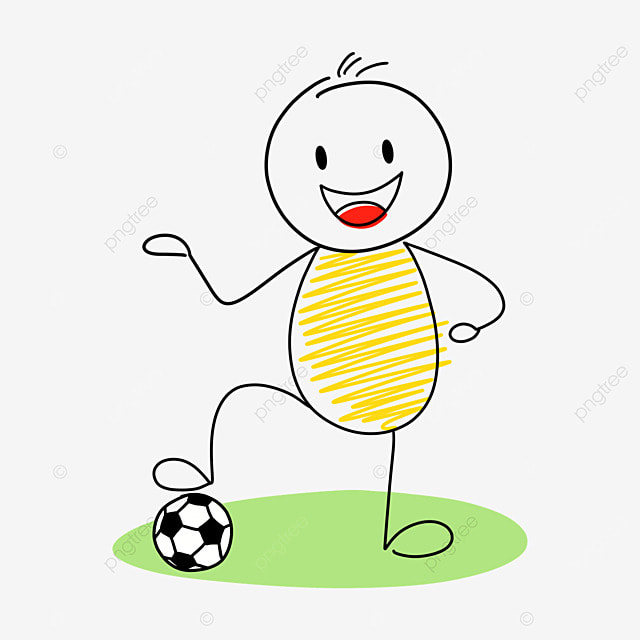